Системные решения
ЭФФЕКТИВНЫХ ЗАКУПОК
решения РТС-ТЕНДЕР
Сервис мониторинга цен
Сервис расчета и обоснования НМЦК 871н, 102 ПП, 22ст. 44-ФЗ
МИК
Аналитика на основе больших данных
Мобильное приложение
ЦИФРОВЫЕ РЕШЕНИЯ
Сервис мониторинга ГОСТов/СНиПов/СанПиНов/РД
Сервис «О Контрагенте»
Сервис рекомендаций ограничений и преференций применяемых к закупке (ОКПД2)
Учебный центр РТС-тендер
Согласование совместных закупок
Возможность выбора наиболее удобной формы отображения данных
Табличная форма
Карточная форма
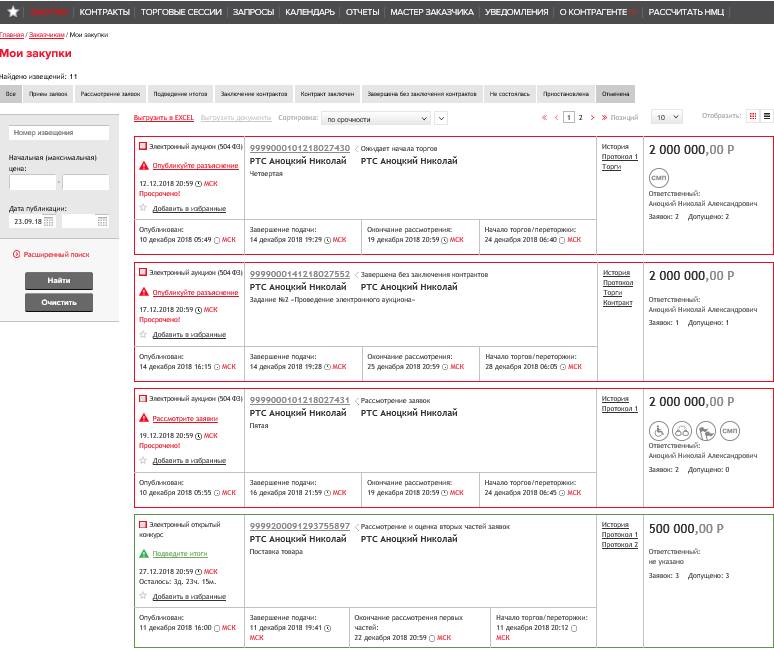 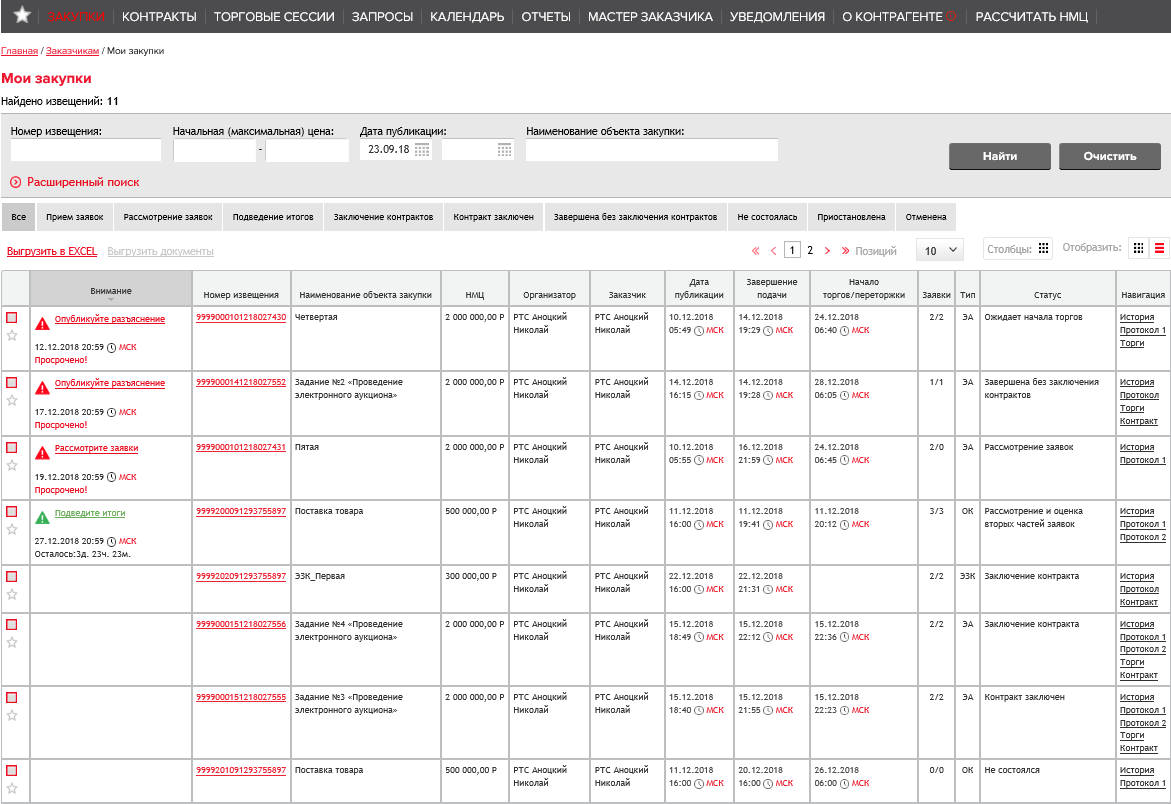 ДОСТУП К СЕРВИСАМ ИЗ ЛИЧНОГО КАБИНЕТА ЗАКАЗЧИКА
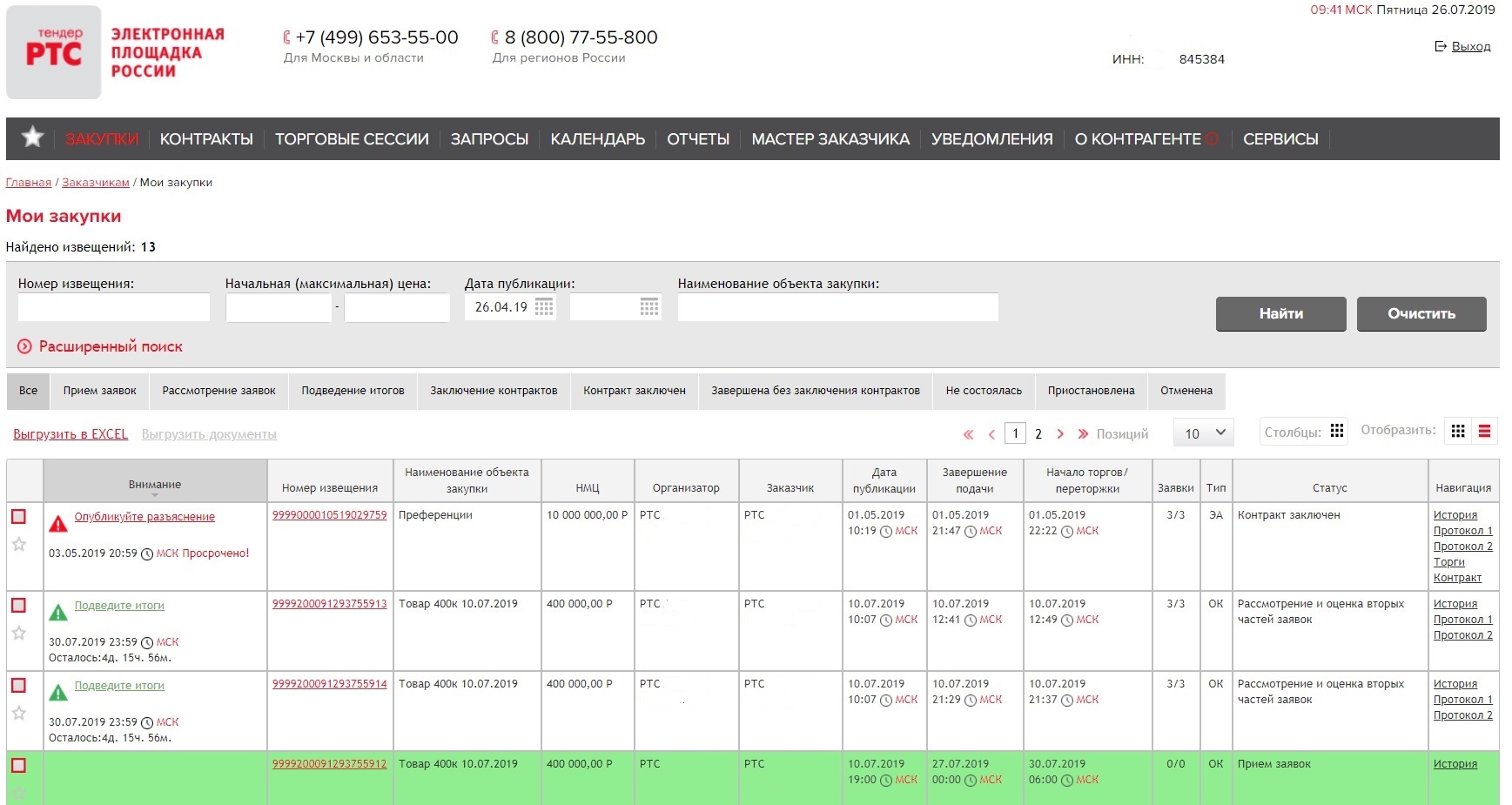 4
Особенности закупок
Определение ограничений и преференций для закупаемых ТРУ или кода ОКПД2
Для того чтобы избежать штрафов и автоматизировать ведение закупок, воспользуйтесь нашим программным обеспечением
ВОСТРЕБОВАННЫЙ ФУНКЦИОНАЛ
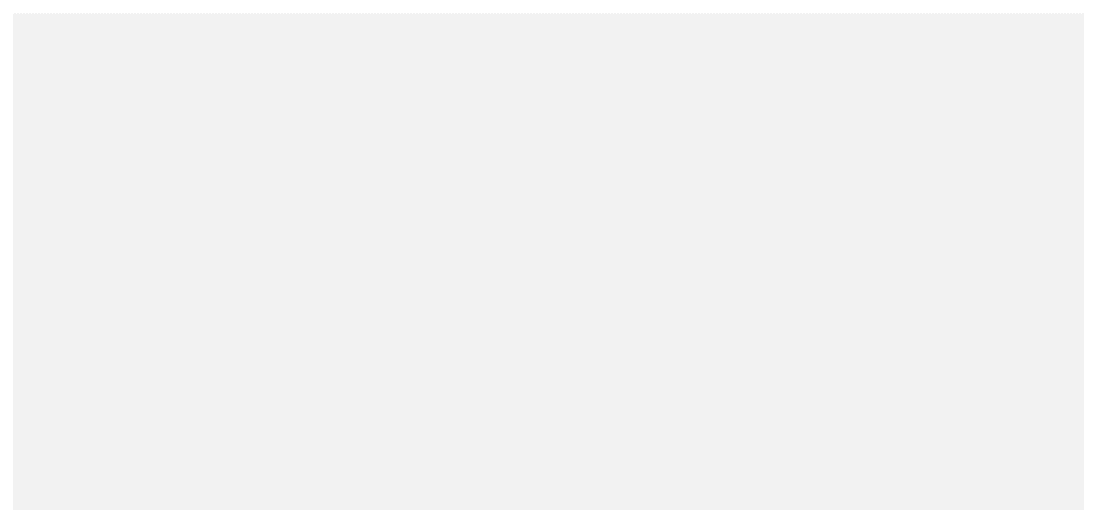 1
2
Получите результаты проверки
Введите наименование товара или ОКПД2
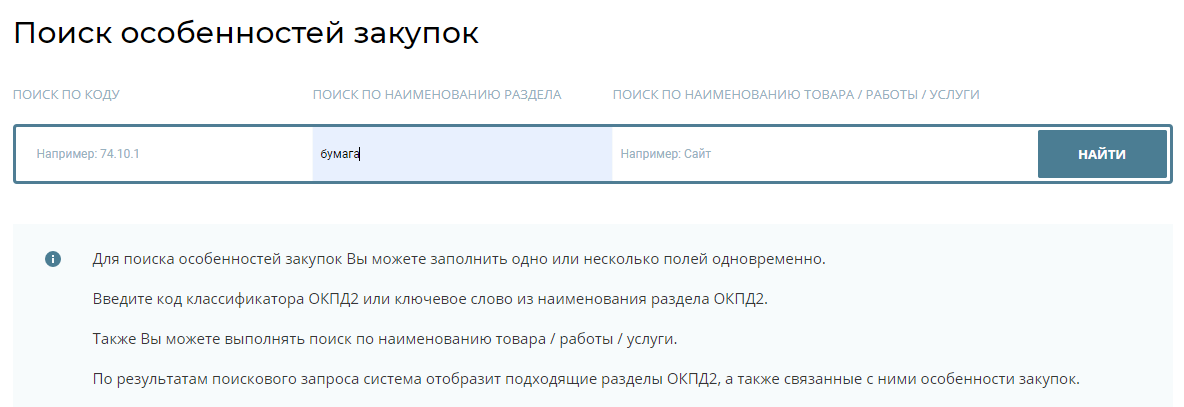 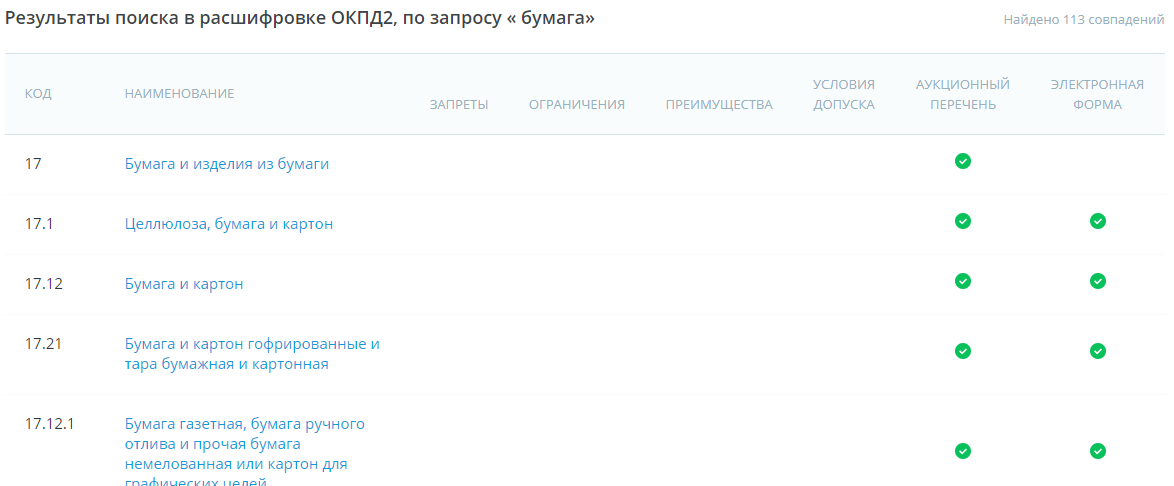 Сервис «Проверка ГОСТов»
УНИКАЛЬНЫЙ ФУНКЦИОНАЛ
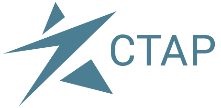 Проверка актуальности ГОСТов до публикации закупок
Загрузите файлы закупочной документации
Получите результаты проверки
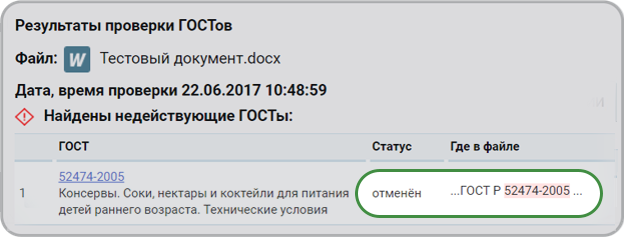 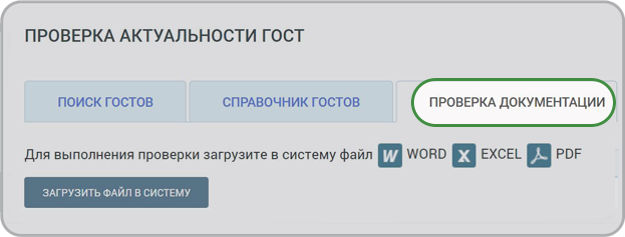 Некорректные ссылки на ГОСТы могут стать причиной подачи жалобы в ФАС и отмены закупочной процедуры
Сервис «Проверка ГОСТов»
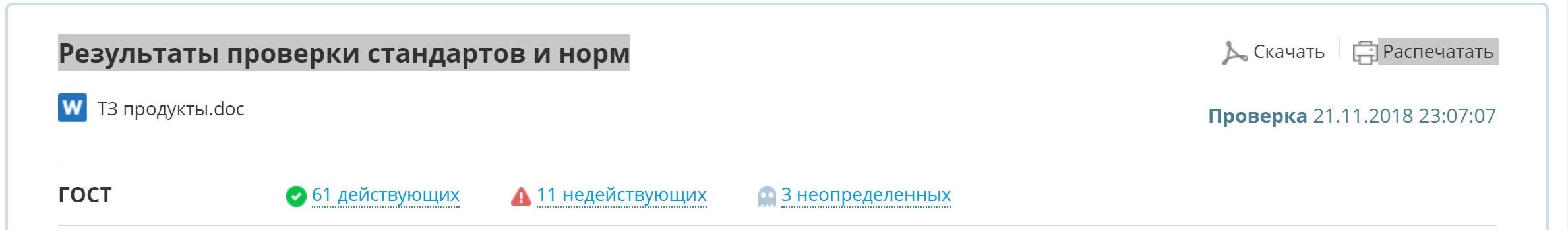 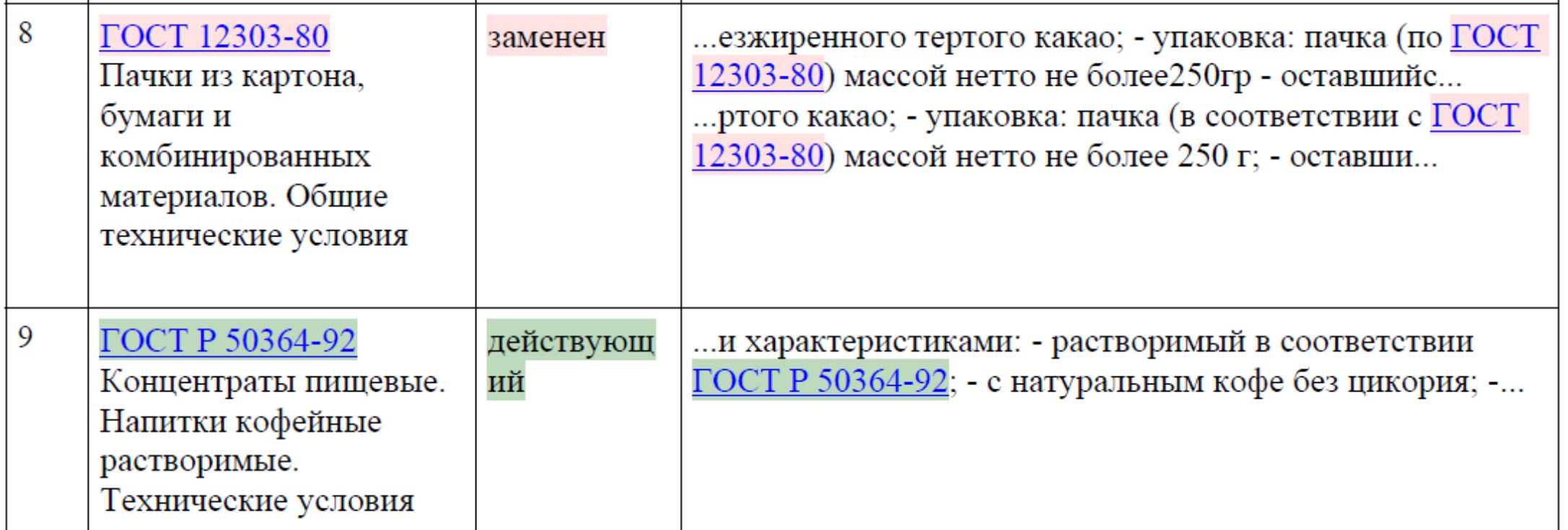 7
Сервис «Обоснование НМЦ»
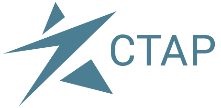 Расчет в соответствии 
с рекомендациями, утвержденными приказом Минэкономразвития России
от 02.10.2013 № 567 (44-ФЗ)
Автоматическое формирование протокола обоснования НМЦ 
в файле EXCEL
2
1
3
5
4
6
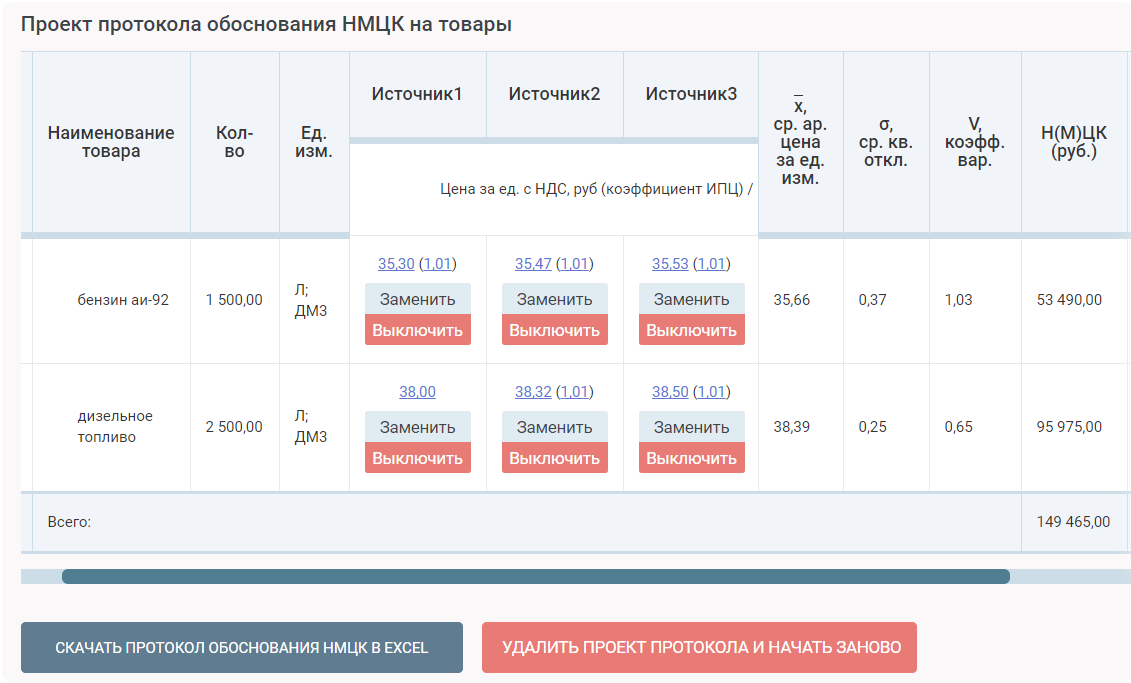 Пересчет цен к текущей дате с учетом индекса потребительских цен
Выборка ценовых параметров из контрактов без штрафов и пеней
Расчёт стоимости медицинских изделий согласно Приказу Минздрава России №759н/3450
НОВИНКА!
Загрузка цен из коммерческих предложений поставщиков
Скриншот из сервиса СТАР-НМЦ
Сервис «О контрагенте»
О Контрагенте – онлайн-сервис проверки юридических лиц и ИП
участникам государственных и коммерческих закупок
службам закупок и продаж
ИП и субъектам МСП
проверяющим органам
кредитным офицерам, риск-менеджерам, фин. контроллерам
юридическим службам
Достоверно
Быстро
Удобно
Отчет в pdf доступен 
на любом устройстве 
для чтения и скачивания
Введите ИНН контрагента и получите отчет в 1 клик
В отчете объединены данные 
из открытых официальных источников
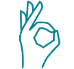 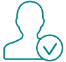 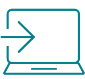 Найдите контрагента 
по ИНН или названию
Сформируйте отчет 
в 1 клик
Войдите в Личный кабинет
в раздел О Контрагенте
Сервис «О контрагенте»
ВЛАДЕЛЬЦЫ КОМПАНИИ
УЧАСТИЕ В УСТАВНОМ КАПИТАЛЕ ДРУГИХ КОМПАНИЙ
СВЕДЕНИЯ О ЛИЦЕ, ИМЕЮЩЕМ ПРАВО БЕЗ ДОВЕРЕННОСТИ ДЕЙСТВОВАТЬ ОТ ИМЕНИ ОРГАНИЗАЦИИ 
СВЕДЕНИЯ О ДОХОДАХ И РАСХОДАХ 
СВЕДЕНИЯ ОБ УПЛАЧЕННЫХ ОРГАНИЗАЦИЕЙ СУММАХ НАЛОГОВ И СБОРОВ
СВЕДЕНИЯ О СУММАХ НЕДОИМКИ И ЗАДОЛЖЕННОСТИ ПО ПЕНЯМ И ШТРАФАМ
СВЕДЕНИЯ О НАЛОГОВЫХ ПРАВОНАРУШЕНИЯХ И МЕРАХ ОТВЕТСТВЕННОСТИ ЗА ИХ СОВЕРШЕНИЕ 
ОСНОВНЫЕ ДАННЫЕ ФИНАНСОВОЙ ОТЧЕТНОСТИ
СВЕДЕНИЯ О ЛИЦЕНЗИЯХ
ОСНОВНЫЕ ДАННЫЕ УЧАСТИЯ КОМПАНИИ В ИСПОЛНЕНИИ ГОСУДАРСТВЕННЫХ, МУНИЦИПАЛЬНЫХ И КОММЕРЧЕСКИХ КОНТРАКТОВ (44-ФЗ, 223-ФЗ)
ИНФОРМАЦИЯ О НАЧИСЛЕНИИ НЕУСТОЕК(ШТРАФОВ, ПЕНЕЙ) ПО КОНТРАКТАМ 44-ФЗ
СУДЕБНАЯ ИСТОРИЯ КОМПАНИИ
ИСПОЛНИТЕЛЬНЫЕ ПРОИЗВОДСТВА
ПРОВЕРКИ СРО
Проверка участника
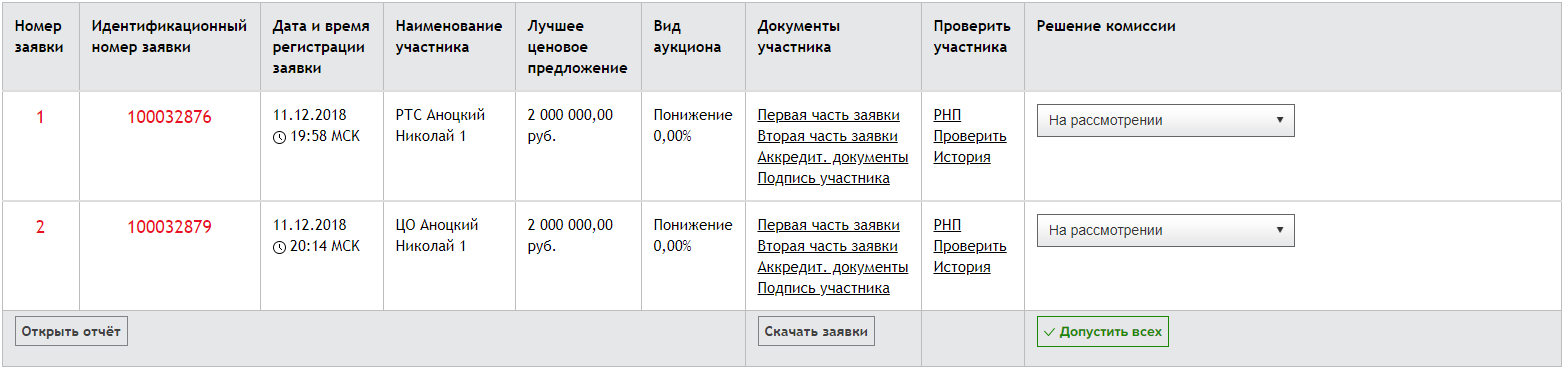 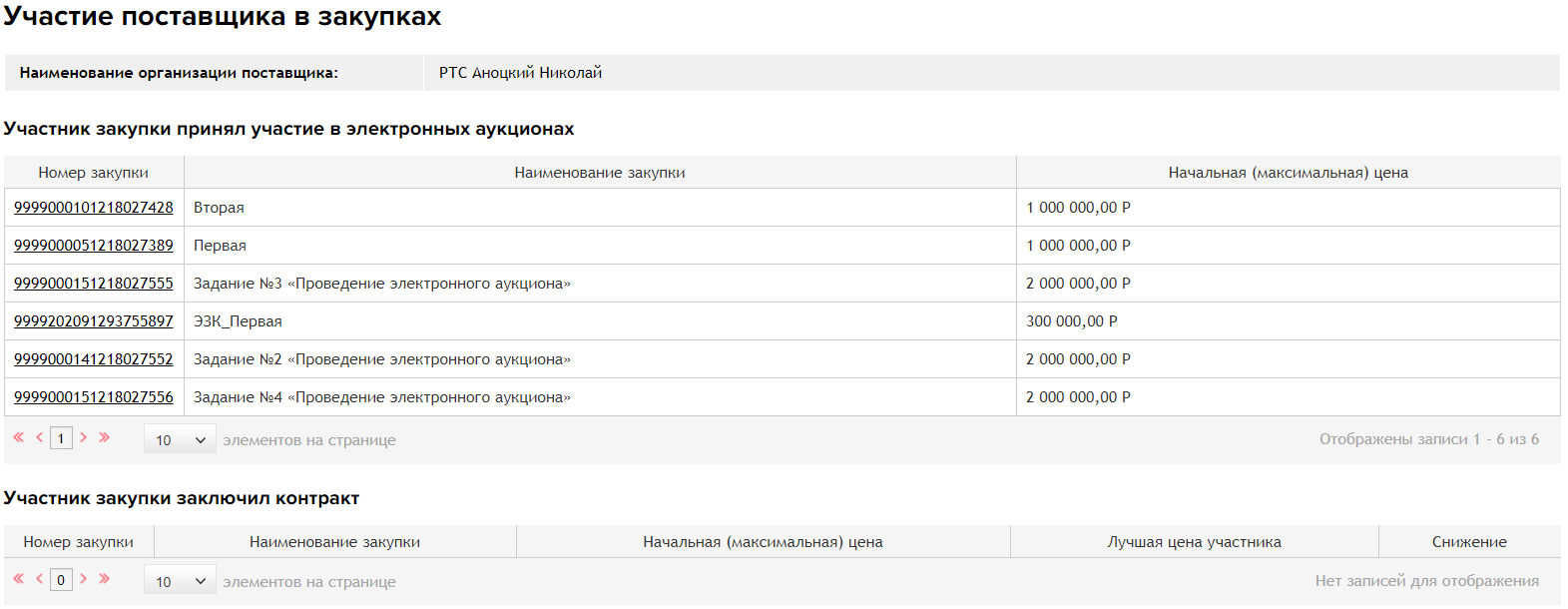 Проверка участника
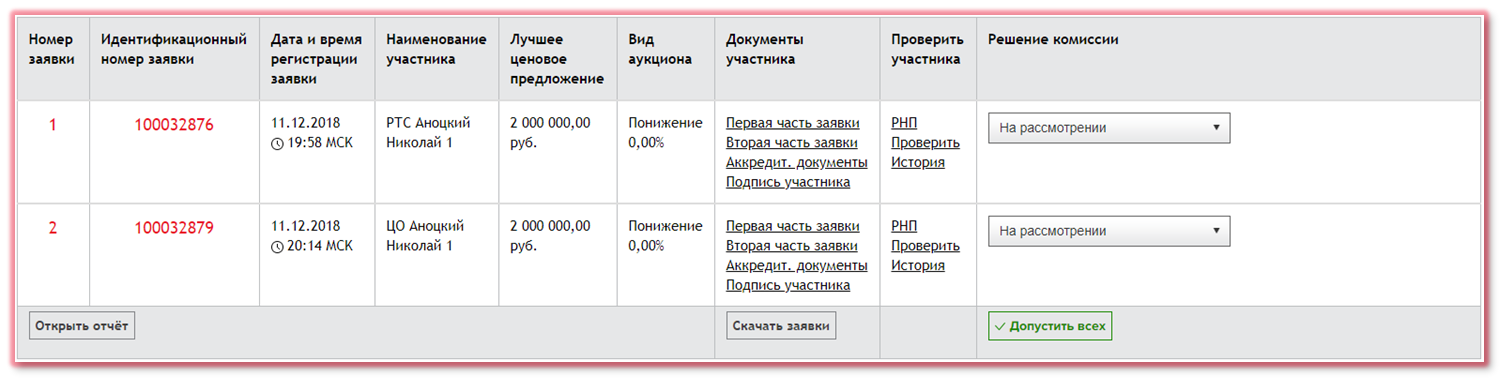 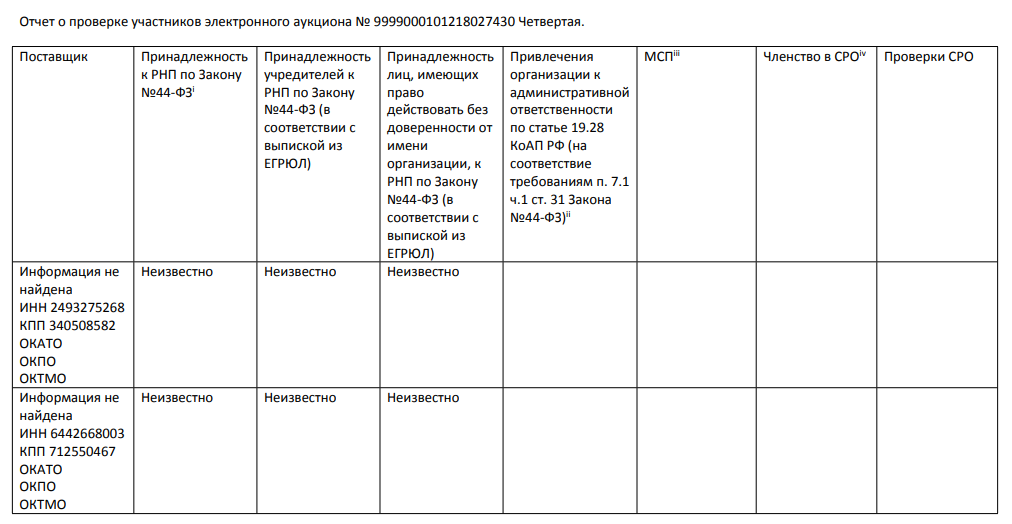 Отчеты в личном кабинете заказчика
Возможность формирования отчета:
по собственным закупкам –отчет, в котором пользователь выступает в качестве заказчика
по организованным закупкам –отчет, в котором пользователь выступает в качестве организатора торгов
по закупкам подведомственных (ГРБС) - отчет доступен только ГРБС и формируется по их подведомственным организациям
по региону – отчет по всему региону пользователя

по всем способам закупки!
Доступна информация (формируется из ЕИС):

Заказчик, организатор закупки,
Номер закупки,
Наименование объекта закупки,
ОКПД2
Все даты по закупке,
Источник финансирования, КБК
Преимущества, ограничения и запреты,
Дополнительные требования к участникам закупок,
Подано заявок, 
Одобрено заявок,
Причины отклонения
Количество вышедших на торги,
Снижение на 25 и более %
НМЦК
Цена по результатам закупки,
Экономия, %экономии
Обеспечение заявки и контракта,
Планируемый поставщик,
Информация по контракту (из реестра контрактов на дату выгрузки информации)
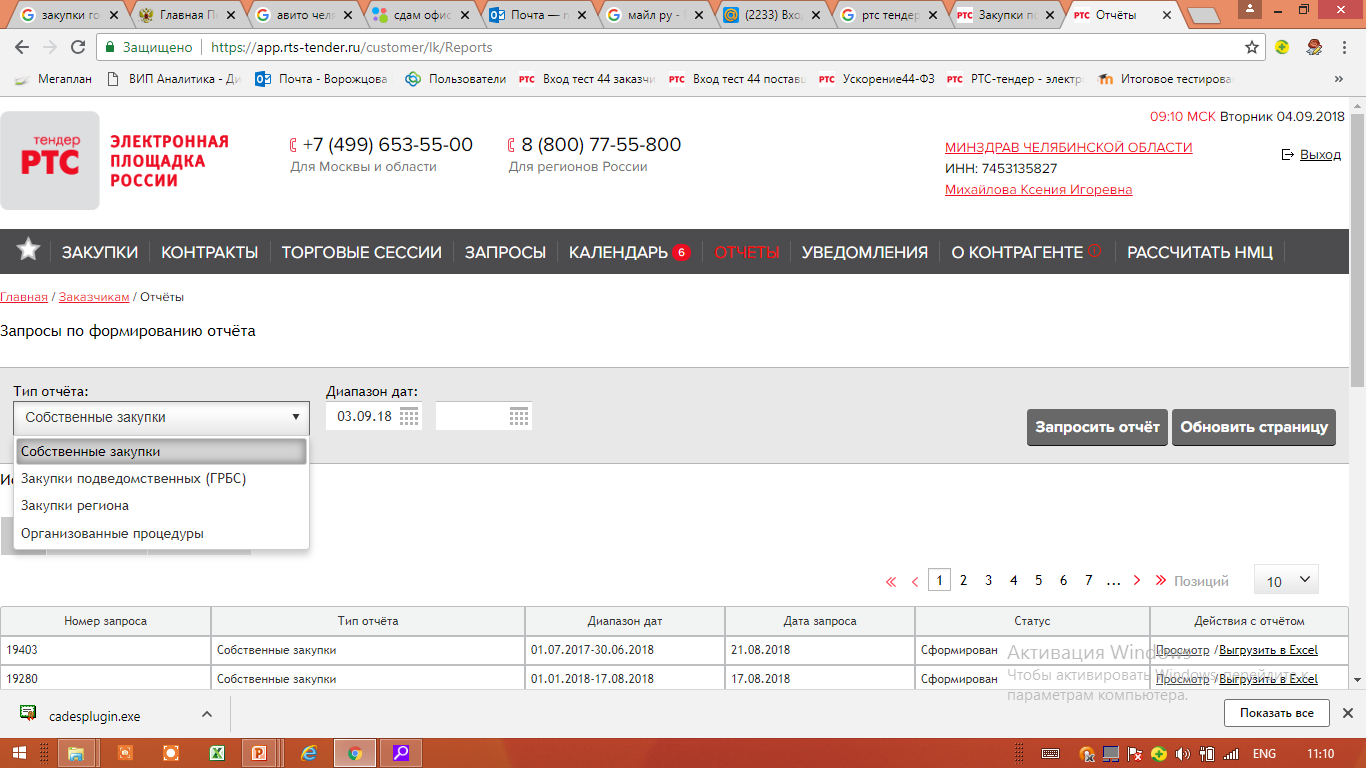 13
СМС-информирование пользователей о 
регламентированных сроках выполнения действий
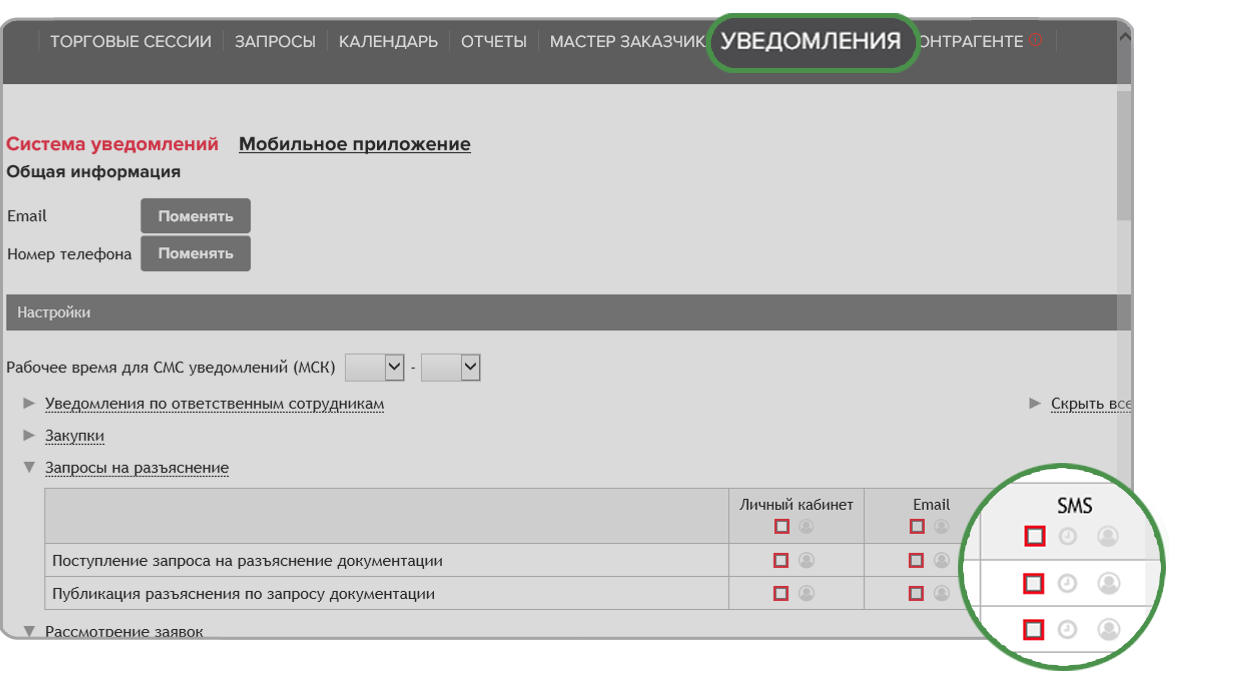 Подключение СМС-информирования доступно пользователю в ЛК
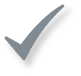 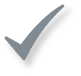 Подписка на СМС-информирование
Выбор категории информации 
для СМС-уведомления
НЕ ПРОПУСТИТЕ ВАЖНЫЕ СОБЫТИЯ: ПОДКЛЮЧАЙТЕ УСЛУГУ СМС-ИНФОРМИРОВАНИЯ!
14
МОБИЛЬНОЕ ПРИЛОЖЕНИЕ РТС-ТЕНДЕР
Специальное приложение РТС-тендерBдля мобильных устройств
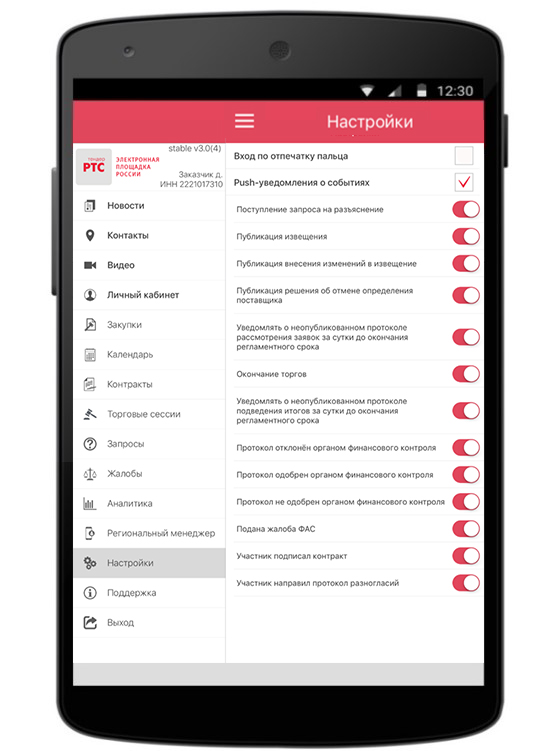 Поддерживает Android и iOS
Простая установка и работа
Возможность контроля своих закупок в любое время и в любом месте
Автоматические напоминания о ходе закупок
Возможность входа
по отпечатку пальца
Настройка оповещений
(Push-уведомлений)
Аналитика и сравнительный анализ 
закупочной деятельности
Видеозаписи прошедших вебинаров по законодательству и по работе на площадке
Удобный календарь с напоминаниями
Новости, размещенные на РТС-тендер
15
ПРОБЛЕМАТИКА
По данным Минэкономразвития 25% госконтрактов расторгается или не исполняется в плановые сроки
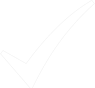 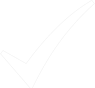 !
Планирование / 
размещение закупки
Осуществление закупки /
 выбор поставщика
Исполнение 
контракта
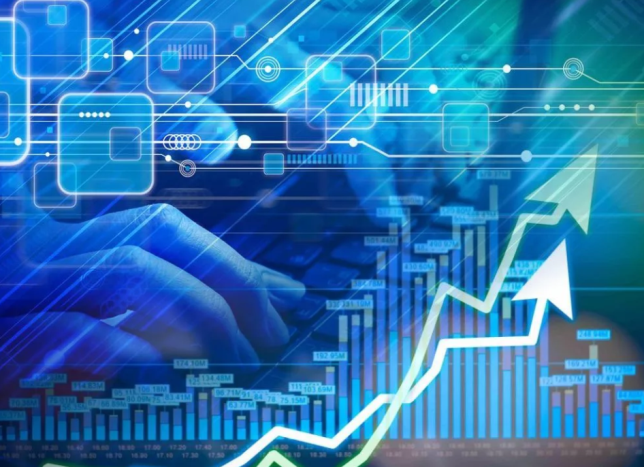 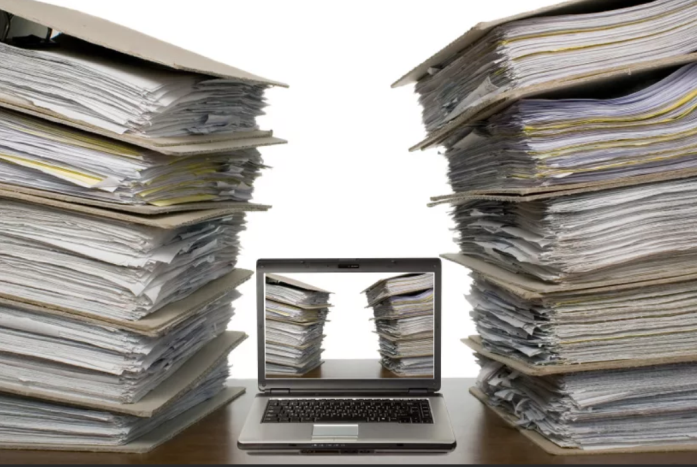 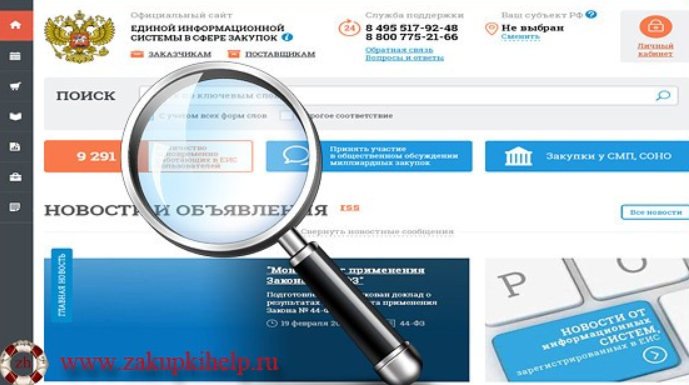 16
РЕШЕНИЕ
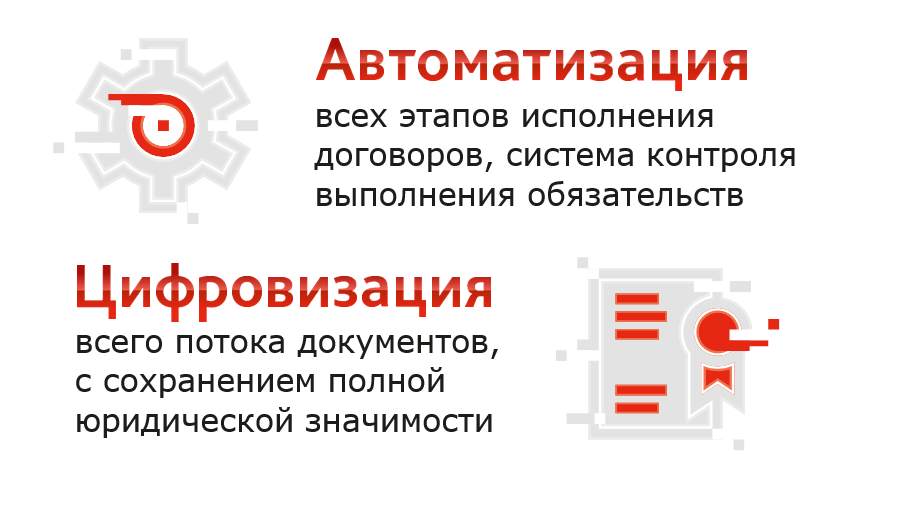 17
АКТУАЛЬНАЯ РАЗРАБОТКА РТС-ТЕНДЕР
МОДУЛЬ ИСПОЛНЕНИЯ КОНТРАКТОВ:
Единая цифровая система управления закупками регионов
Доступно только на площадке РТС-тендер
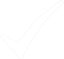 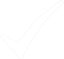 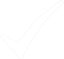 Полная оцифровка, никаких бумаг:
Электронная карточка договора, увязка всех спецификаций, субподрядных договоров; проверка графика выполненных работ на всех уровнях подрядчиков
Невозможно изменить документы задним числом
Исключена потеря документов (электронный архив)
Юридически значимый обмен документами любого типа
Реально работающее решение:
ПИК ЕАСУЗ - внедрено в Московской области в ноябре ‘17 
>10 тыс. участников; > 250 тыс. документов на контроле
Презентовано на ПМЭФ ’18
пилотная эксплуатация дополнительно в 15 регионах РФ
Онлайн контроль все этапов исполнения договоров:
Централизованный мониторинг исполнения всех обязательств, контроль целевого использования денежных средств
Доступ ко всем договорным / проектным документам
По любому уровню субъектов (от региона до конкретного поставщика / заказчика / договора)
Управление приемкой и претензионной работой
Разработчик / интегратор:

оператор 
Федеральной 
ЭТП
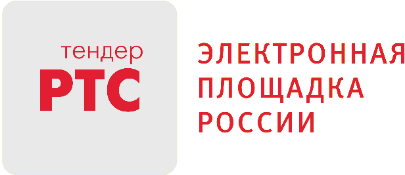 Проверка соответствия стоимости товара/работы/услуги из платежного документа реальной рыночной стоимости
18
ОТРАСЛЕВОЙ ФОКУС
РЕШЕНИЕ МИК АДАПТИРОВАНО ДЛЯ СЛЕДУЮЩИХ ОТРАСЛЕЙ:
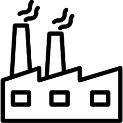 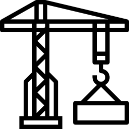 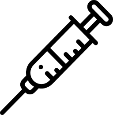 Промышленное производство
Строительство
Здравоохранение
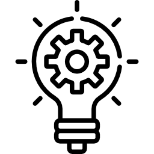 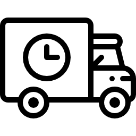 Логистика 
(взаимосвязанные поставки)
Энергетика
19
МИК. Для заказчика
Оперативный контроль  и мониторинг
Электронный договор
Электронный график исполнения  обязательств
Система уведомлений и предупреждений
Контроль привлечения субподрядчиков
Контроль платежей
Контроль применения штрафных санкций

Снижение трудоемкости
Юридически значимый  электронный документооборот
Шаблоны договоров
Электронный архив  всех документов
20
*Неисполнение обязательств, непредоставление требуемых документов и др.
МИК. Для поставщика
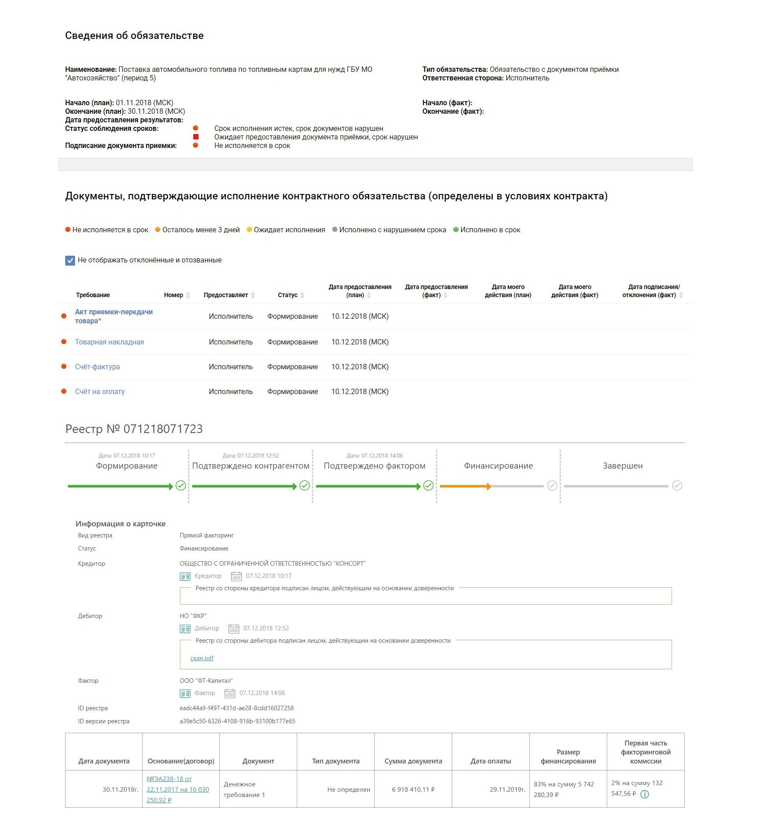 Прозрачность  взаимодействия
Контроль исполнения  обязательств Заказчика
Система уведомлений и предупреждений
Контроль применения штрафных санкций
Поддержка  субъектов МСП
Факторинг в режиме онлайн

Снижение затрат
Исключение финансовых и временных  затрат на передачу бумажных оригиналов  документов заказчику
БЕСПЛАТНЫЙ ДИСТАНЦИОННЫЙ ОБУЧАЮЩИЙ КУРС
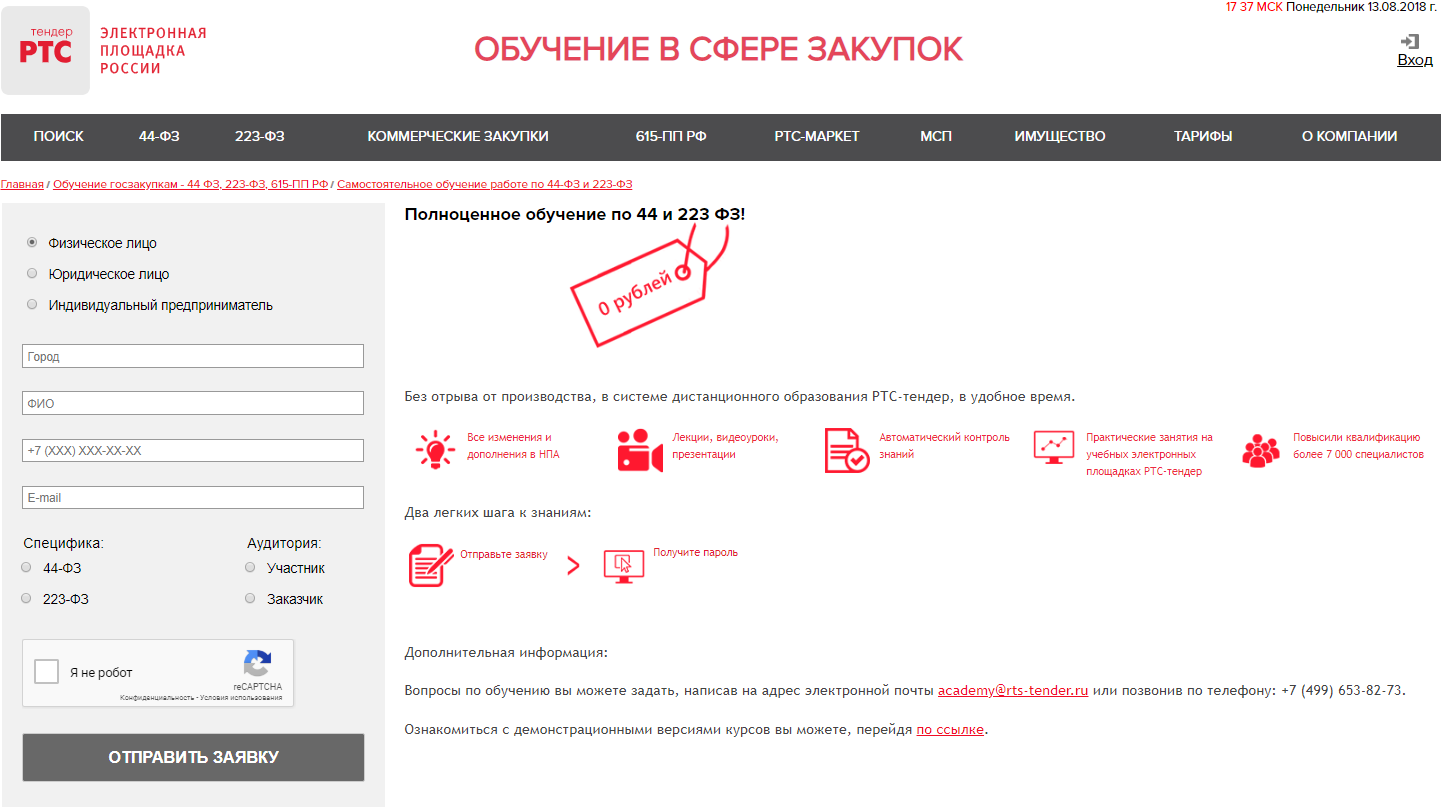 Курс рассчитан на 120 часов
Включает последние нововведения 44-ФЗ
Возможность обучаться без отрыва от рабочего процесса
Сертификат о прохождении курса